Выполнение комплекса ритмической гимнастики под весёлую мелодию
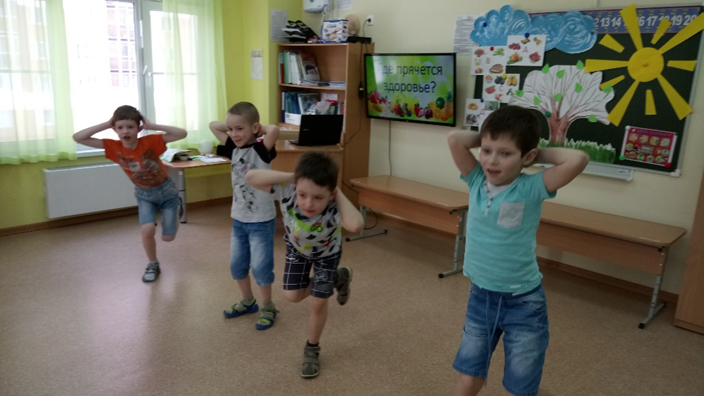 Игра «Определи на ощупь»
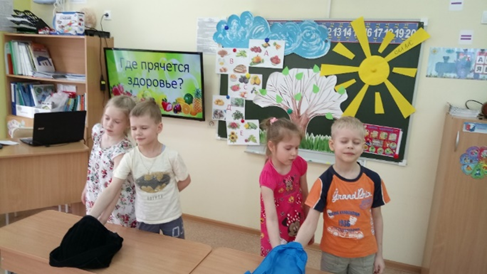 Игра «Садовники здоровья»
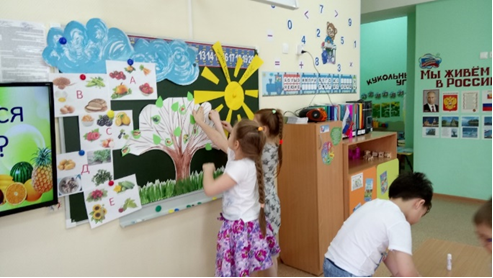 Динамическая пауза
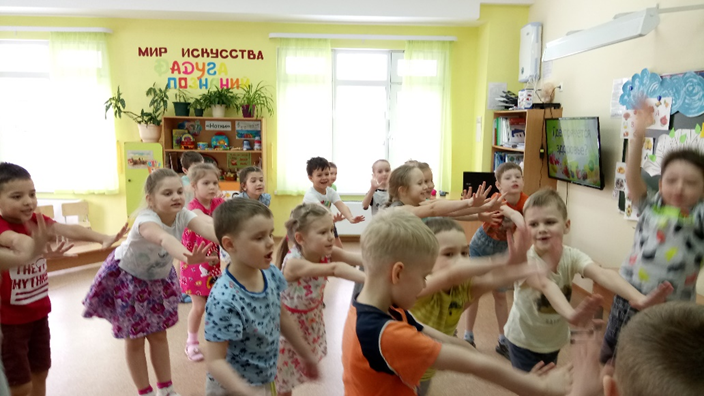